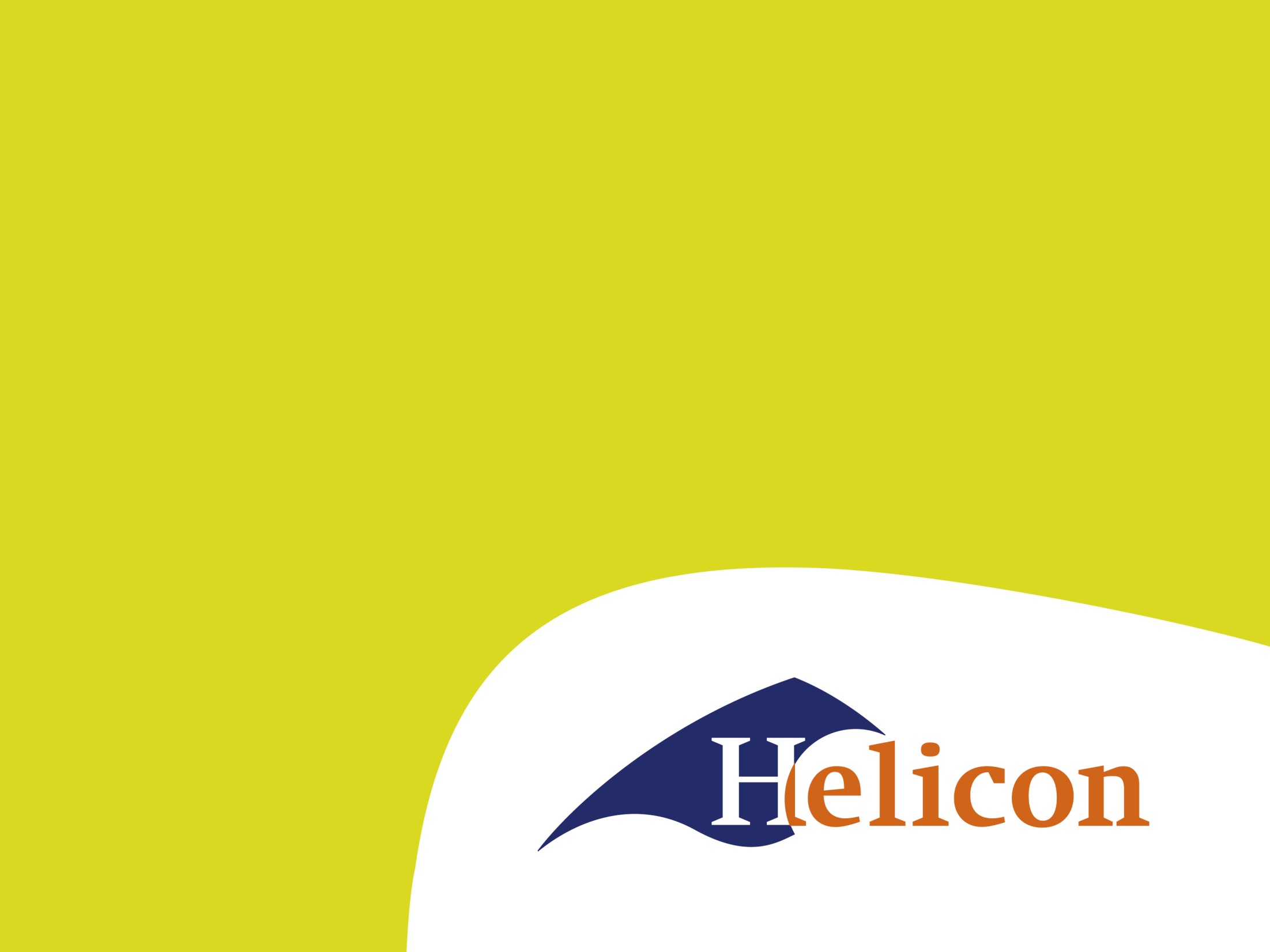 Natuurlijk gedrag bij runderen

-Gedrag & Welzijn-

(Onderdeel van IBS Onderhouden)
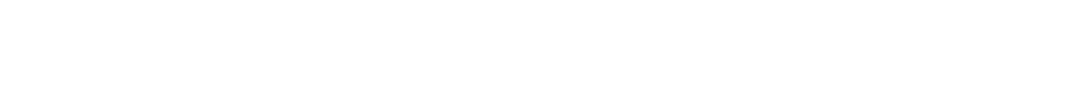 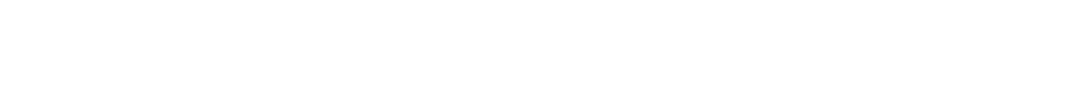 Domesticatie
Runderen zijn ca. 6000 jaar voor Christus gedomesticeerd = tot huisdier maken van een wilde diersoort

In eerste instantie gebruikt:
lastdier 
vlees 
Mest
Later voor melk
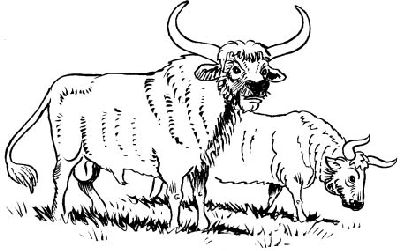 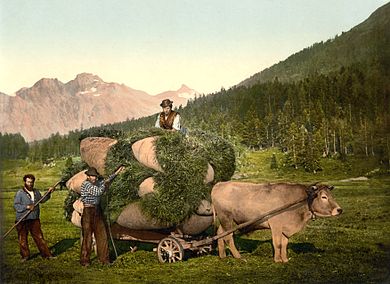 De Europese wilde os, de oeros, is de stamvader van het moderne rundvee en al zeer lang uitgestorven.
Rassen in Nederland
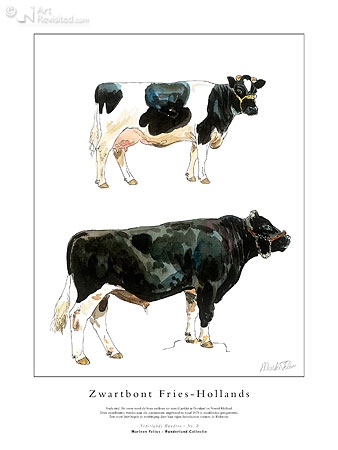 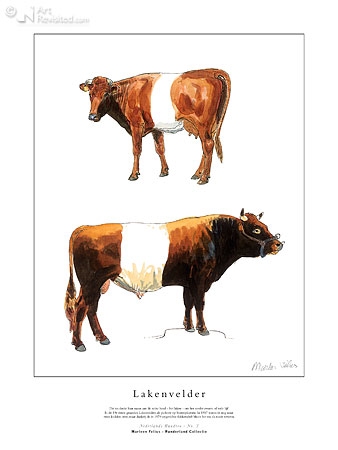 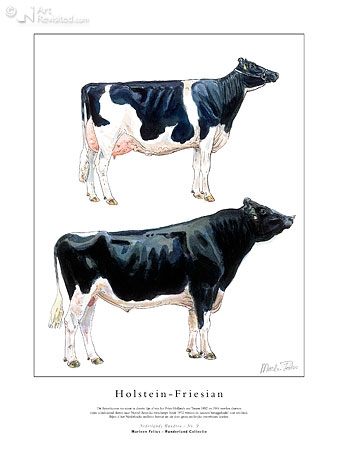 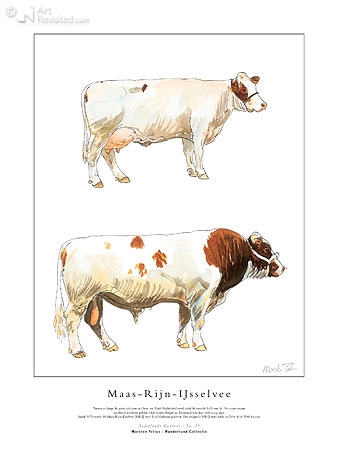 Lakenvelder
Fries Hollands
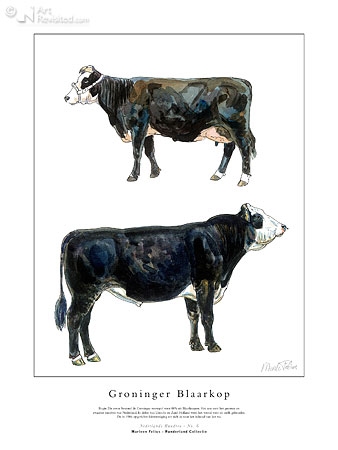 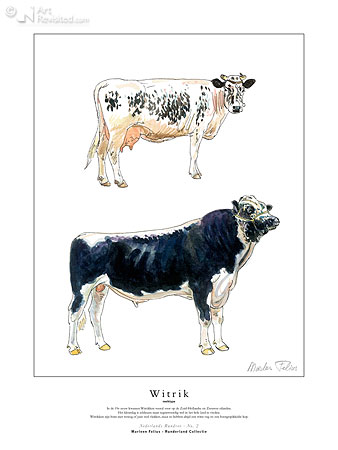 Holstein Friesian 
- HF Zwartbont
- HF Roodbont
Maas-Rijn-IJsselvee
- MRIJ
Witrik
Blaarkop
Jaarstatistiek CRV 2015
Bron: https://www.crv4all.nl/downloads/prestaties/jaarstatistieken/
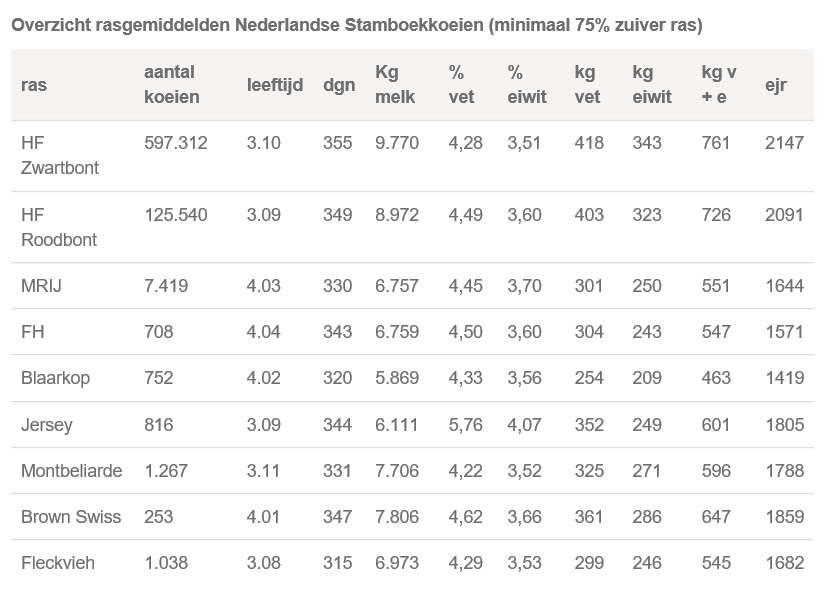 Sociale structuren in groepen
grotendeels vaste rangorde
50-70 andere individuen herkennen
groepen van 10 tot 40 zijn optimaal
subgroepen binnen grote groepen (> 130 stuks)
Buiten het voortplantingsseizoen: koeien en opgroeiende kalveren en pinken leven gescheiden van stieren:
Bachelor-groepen
Oudere stieren: solitair
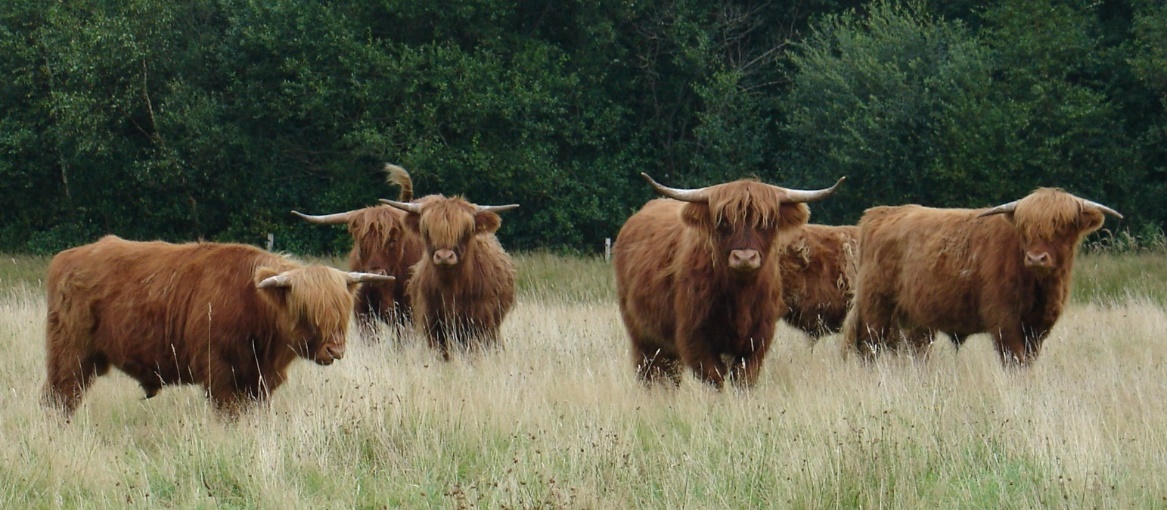 Rangorde afhankelijk van:
Fysieke factoren:
leeftijd, 
lichaamsgewicht, 
grootte
stand en omvang horens
Karaktereigenschappen:
temperament 
zelfvertrouwen.
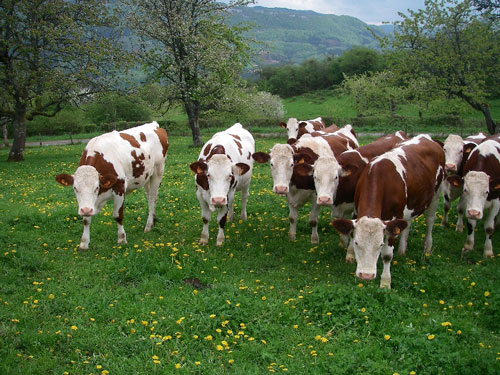 Rangorde bepalen
Rangorde gevechten
Dreigen, imponeren en aanvallen
80%> gevechten tussen vergelijkbare rangorde. 
Meeste confrontaties max. 1 minuut
Afstand houden
Likken
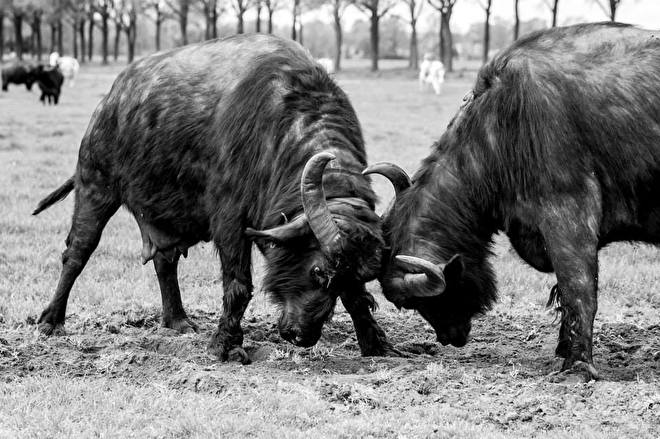 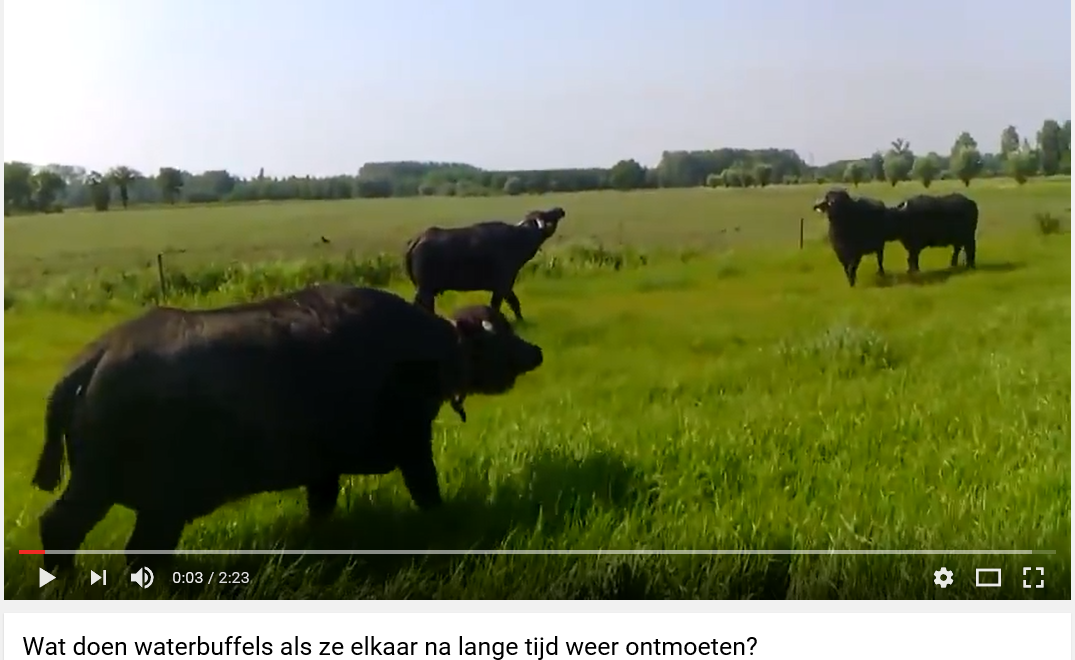 https://www.youtube.com/watch?v=585B-4nWeZ4
Sociale Rangorde
Vriendschappen en maatjes voor het leven
Gedurende langere tijd stabiel 
Ontstaat vaak al tijdens opfok
Of door familiebanden
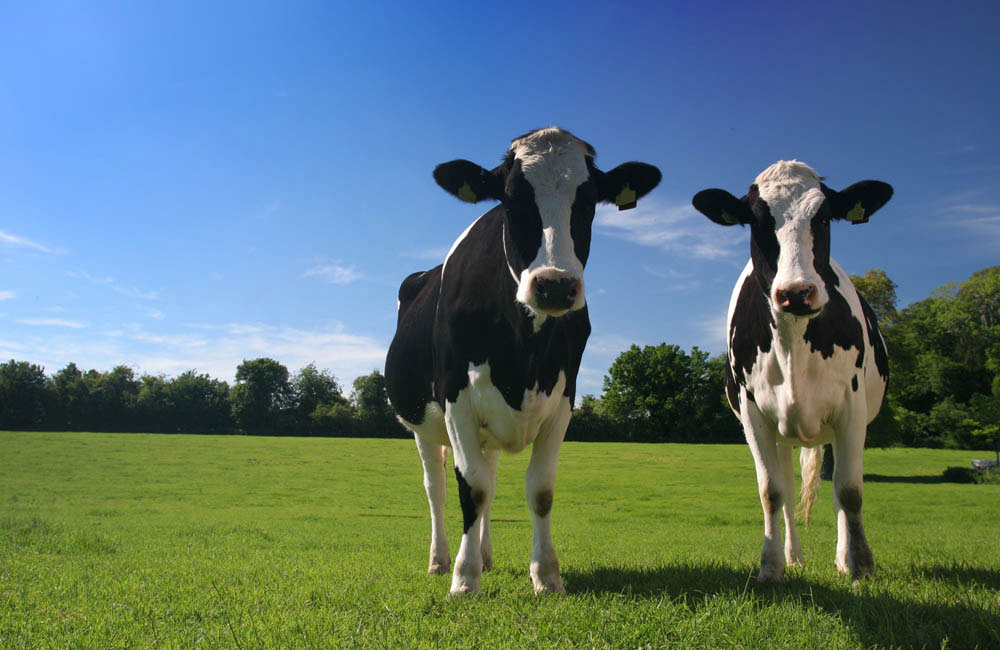 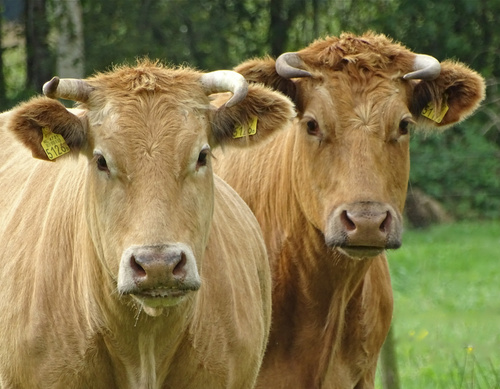 Sociaal gedrag (rangorde)
Rangordegevechten:
Dreigen, imponeren en aanvallen
Vechten met de kop naar voren
Dieren van dezelfde rangorde
Gepaste afstand 
Likken:
Op plaatsen waar koeien niet bij kunnen (kop- en halsstreek)
Ranglage koeien worden vaak door ranghoge koeien uitgenodigd om te likken
Contacten (intensiever)
Gezamenlijke opfokperiode
Familiebanden
Uiting:
Likken
Dichter bij elkaar
Minder agressie en competitie
Hogere tolerantie
Sociaal gedrag (jonge dieren) 1
Kalveren kunnen snel lopen na de geboorte
Vegetatie
Moeder-kalf relatie
Inprenting
Associatief gedrag
Spelgedrag: aanleren van sociale vaardigheden. Dit begint na 2 weken.
Schijngevechten
Rennen
Elkaar beklimmen
Bokken 
Schoppen
Hoofdschudden
Met poten schrapen
Vocaliseren
Sociaal gedrag (jonge dieren) 2
Rusten
1 – 5 weken	: 90% liggen
21- 25 weken	: 75% liggen
Stierkalveren: minder interactie met hun moeder
Zogen
Vaak tot het volgende kalf
5 dagen oud: 5 tot 14 keer per dag à 8 min.
10 maanden: 3 keer per dag
400 dagen: 1,5 keer per dag
Crèchevorming
Onderhoudsgedrag: voeropname
Ruwvoer grazen: 6 tot 9 uur, vooral rondom zonsopgang en zonsondergang
Beruiken
Herkauwen vanuit een veilige beschutting: 4 tot 6 uur
Onderhoudsgedrag: drinken
Zuigen het water naar binnen
2 tot 10 maal per dag
De wateropname is afhankelijk van:
ds-stofgehalte van het voer
omgevingstemperatuur
eiwitgehalte
zoutgehalte
reproductiestadium
melkgift
Onderhoudsgedrag: bewegen en liggen
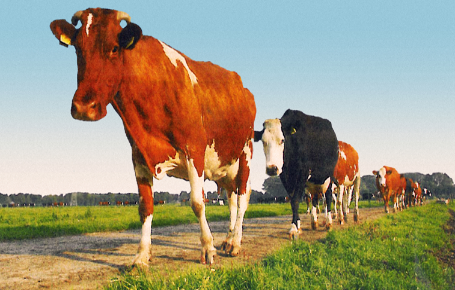 Nodig voor water, voer en bescherming
Lopen: 1 tot 13 kilometer, soms 40 km in 2 dagen
Voor een goede conditie: 3 tot 4 kilometer
Liggen:
Ruiken
Knielen door de voorpoten
Achterbenen naar voren gebracht en buigt deze
Opstaan:
Richt eerst de voorhand en beweegt het gewicht naar voren
Daarna wordt de achterhand opgericht
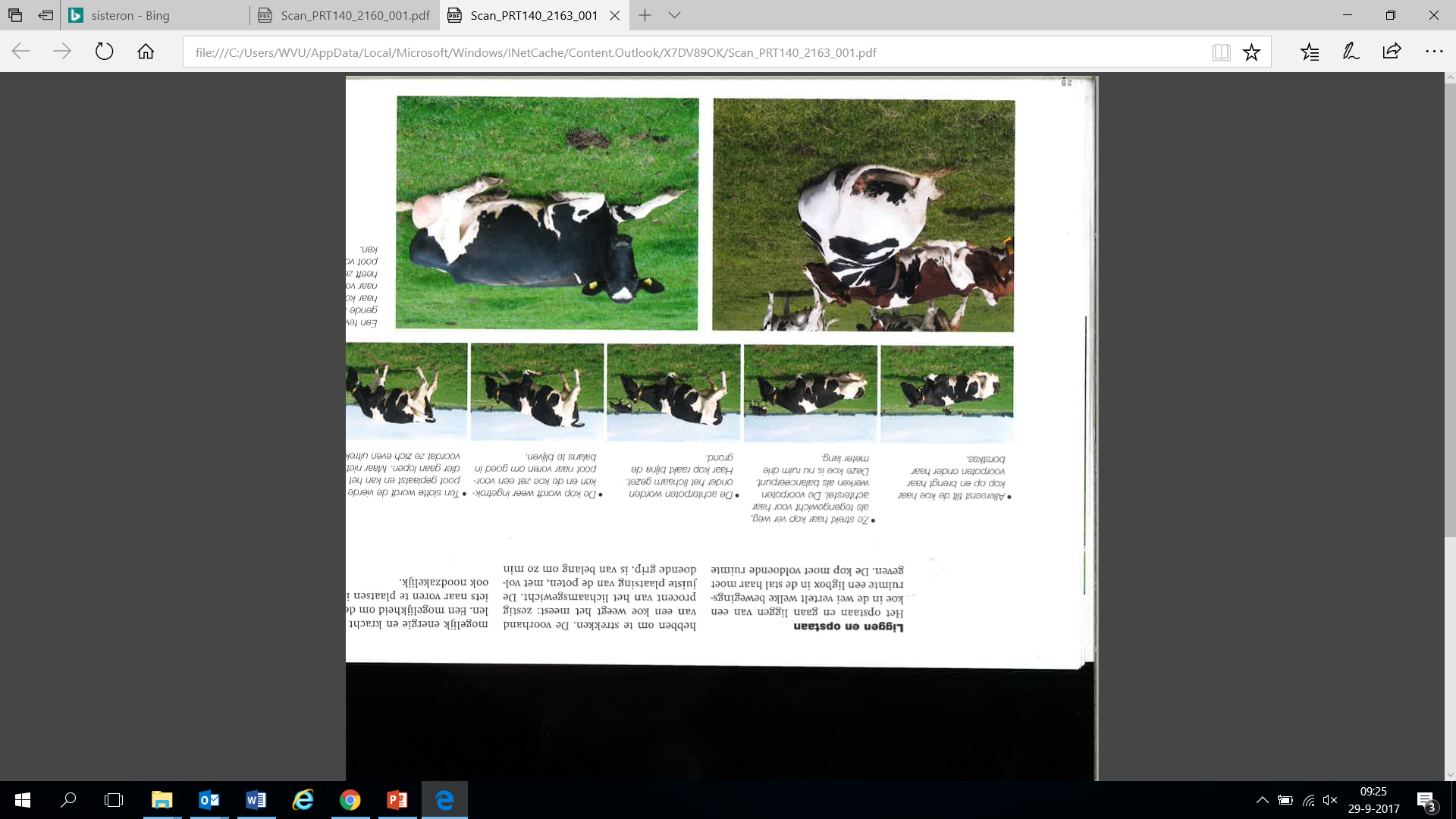 Onderhoudsgedrag
Lichaamsverzorging:
Tong
Achterpoten
Sociaal likken
Schuren aan voorwerpen
Staart
Mesten (10 – 18) en urineren (10): niet op specifieke plekken
Slapen:
Alerte waakzaamheid
Dommelen: 1/3 van de dag en ½ van de nacht
Rustige slaap
Diepe slaap: met name ‘s nachts
Exploratief: beruiken en likken van voorwerpen met name bij jonge dieren
Thermoregulatie:
Koeien kunnen goed tegen kou, mits……
Verkoeling: schaduw of met de voorpoten in het water
Voortplantingsgedrag: seksueel gedrag
Tochtig => onrustig: opgemerkt door de stier
Isoleren van de kudde en andere stieren
Bespringen:
Besprongen wordt: 90% kans op tochtigheid
Bespringt: 70% kans op tochtigheid
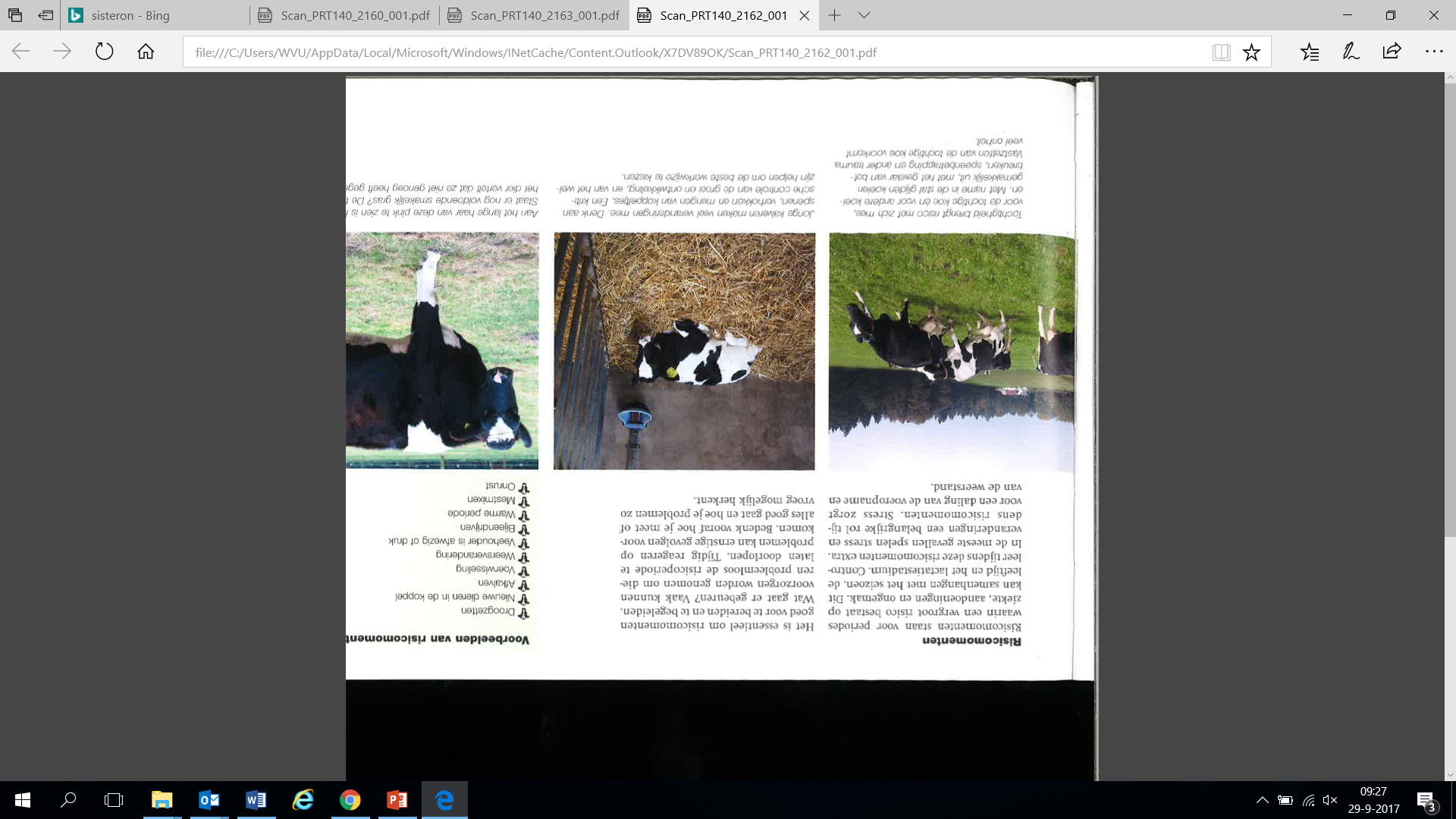 Voortplantingsgedrag: maternaal gedrag
Geboorte: met name in het voorjaar
Geboorte op een beschutte plaats
Opeten van de nageboorte
Belikken van het kalf: binding en voorkomen van geurafscheiding van het jong
Veel likken gedurende de eerste 10 maanden
Na 2 à 5 dagen terug naar de kudde
“Kindergarten” met oppasmoeder
Spenen op 8 à 9 maanden (stiertjes iets later)
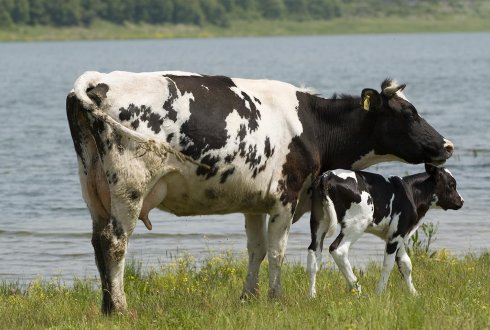 Waarnemingen en communicatie
Lichaamshouding
Staart en oren
Visueel: goed zien 330°, afstanden inschatten lastiger
Geluid: onduidelijk
Reuk: sterk ontwikkelt (feromonen)
Sociale interacties
Seksuele interacties
Maternale interacties
Horen: 
lage tonen goed, hoge tonen minder
Waar komt het geluid vandaan: lastig
Smaak:
Zoet = energie
Elektrolyten = zout
Bitter = vergif
Zuur = pH
Pijn
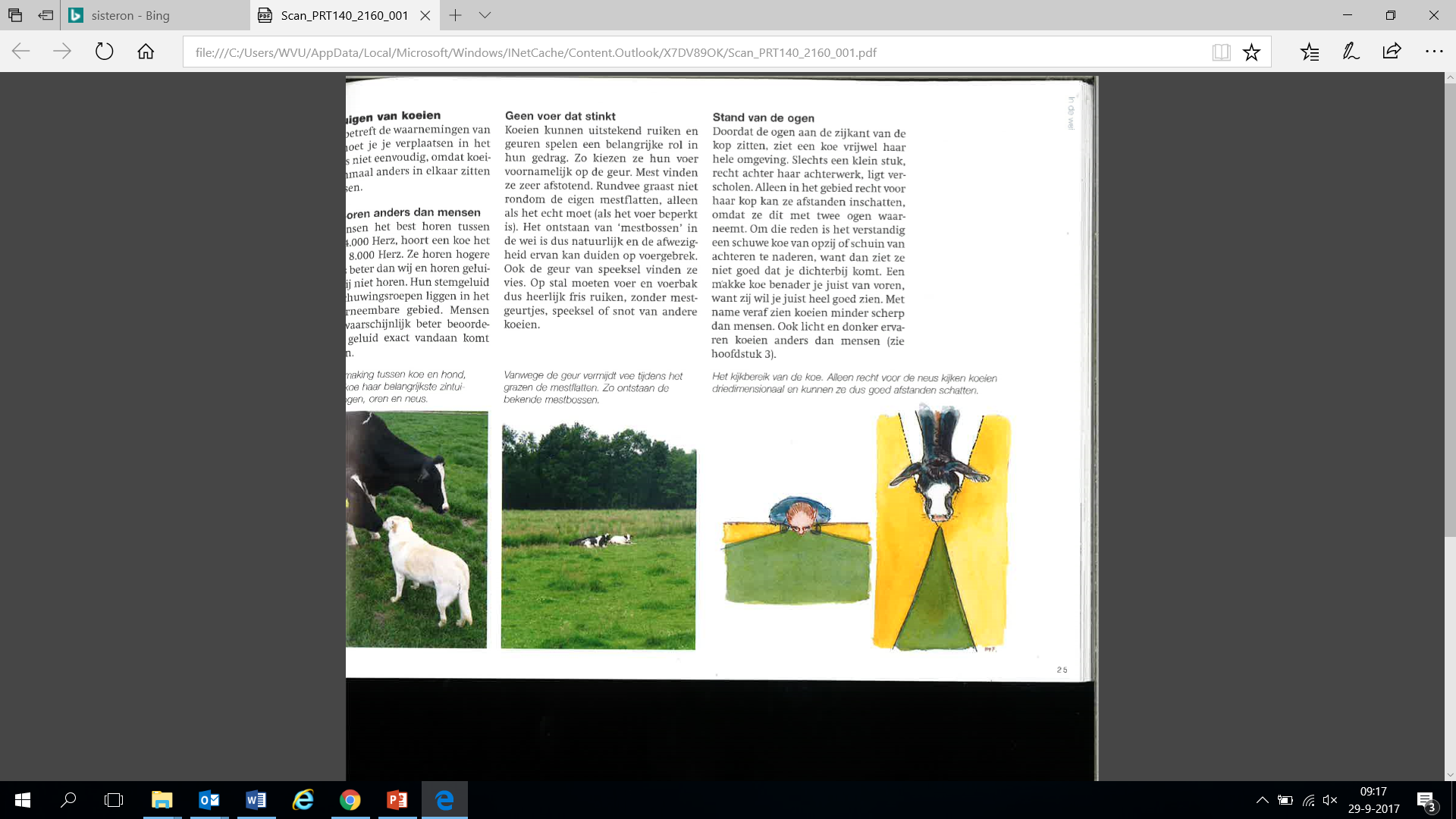 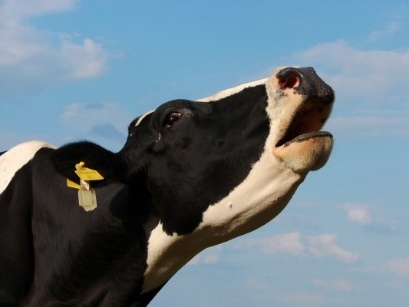 Synchronisatie
Gelijktijdig grazen, herkauwen

Bevorderen groepssamenhang

Bescherming tegen roofdieren
Beperkte voor-, drink-, en ligplaatsen verstoren de synchronisatie
Beperkte voor-, drink-, en ligplaatsen verstoren de synchronisatie
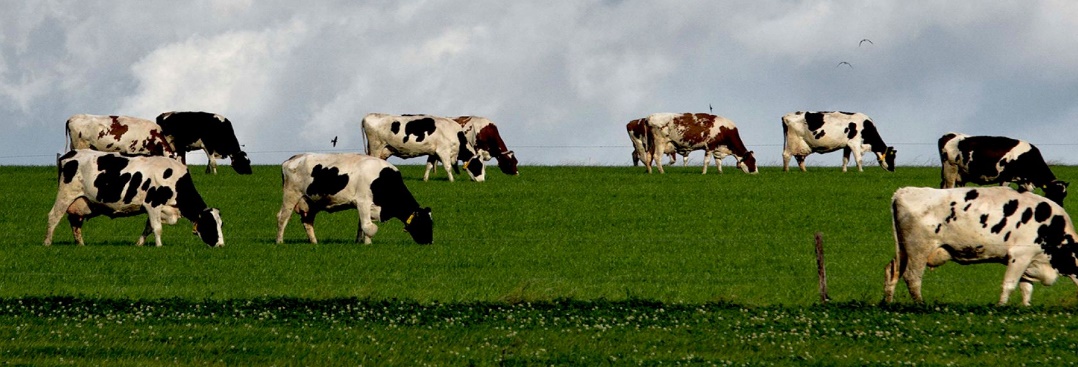